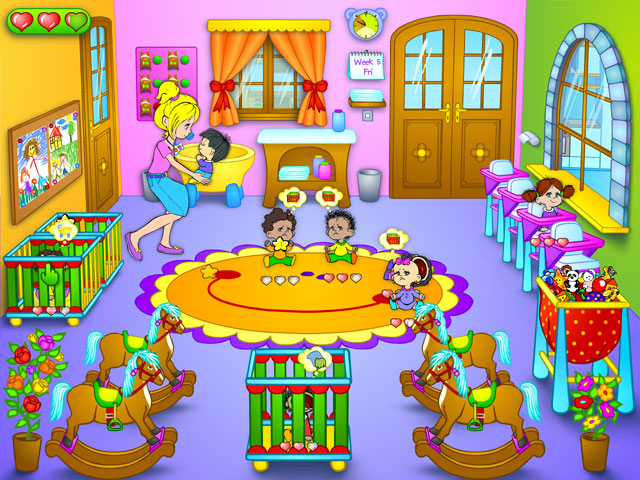 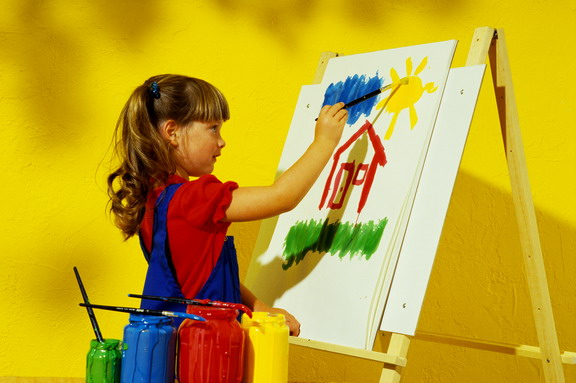 Детский дизайн
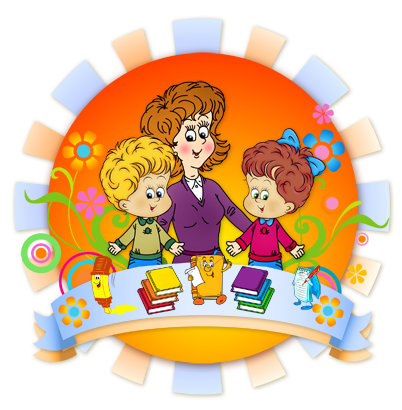 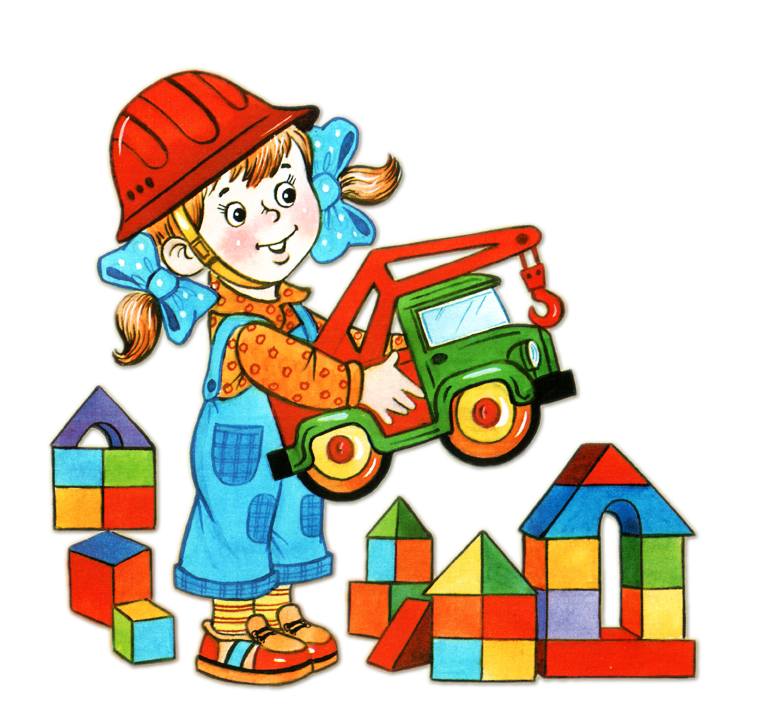 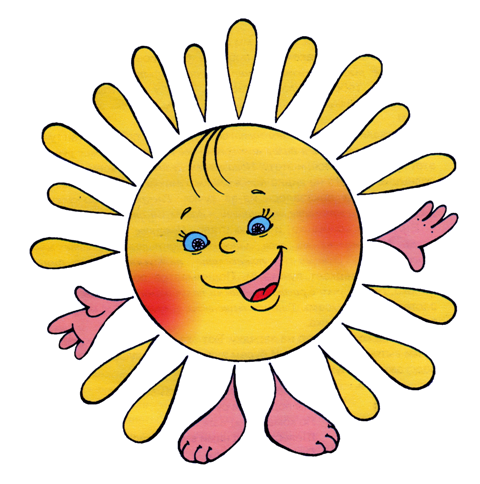 « Творчество- это не удел только гениев, создавших великие художественные произведения. Творчество существует везде, где человек воображает, комбинирует, создает что- либо новое».   
           
 Л.С. Выготский
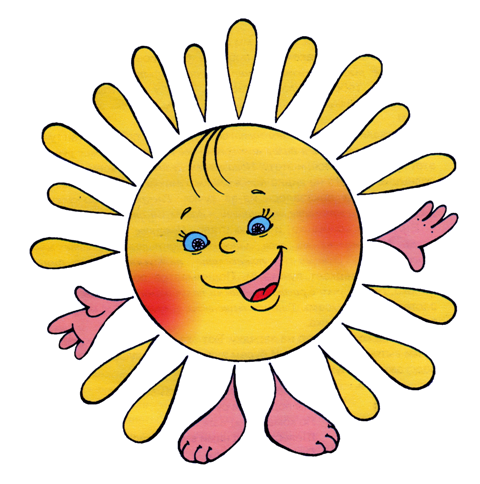 Детский дизайн, что же это:
Детский дизайн – новая художественно-продуктивная деятельность, которая понимается как проектное мышление самого широкого диапазона.
Главное для дизайнера
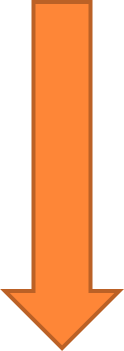 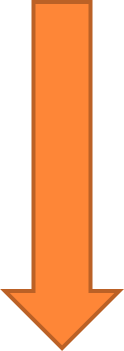 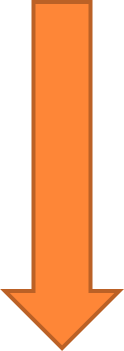 воображение
фантазия
нестандартность мышления
умение сочетать цвет и форму
Дизайн - деятельность  
это особый вид художественной деятельности, объединяющий в себе различные виды творчества: рисование, лепка, аппликация, конструирование, художественный труд
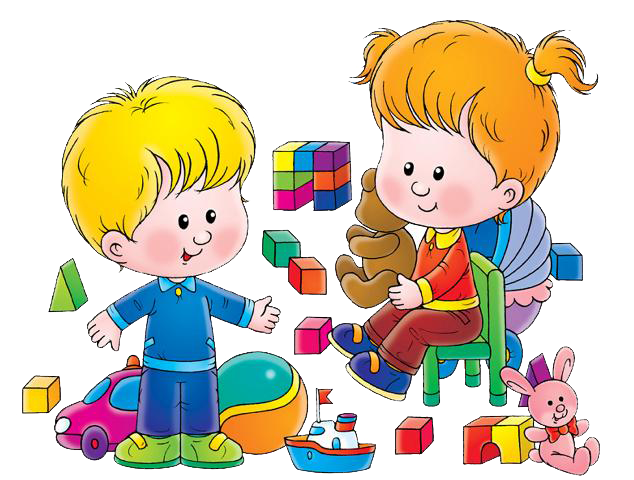 Различия между дизайном и художественным трудом:
детская продукция после художественно-дидактических занятий складываемая в папки и коробки и далее не востребованная
“детский дизайн” связан с декоративной деятельностью самого ребенка по благоустройству окружающей его предметно-пространственной среды.
Г. Н. Пантелеев выделяет типы и виды детского дизайна. 
Типов детского дизайна он выделяет три:
                               I.            Плоскостной (аппликативно-графический)
                            II.            Объемный (предметно-декоративный)
                         III.            Пространственный (архитектурно-художественный).
По каждому типу осуществляется три направления деятельности (виды детского дизайна).
a)      декорирование
Это могут быть: игровые детали и элементы сюжетно-тематических, сказочно-волшебных и орнаментальных композиций.
b)      «дизайн одежды»
Предполагает ознакомление детей с культурой одежды и некоторыми доступными дошкольникам способами создания рисунков - эскизов, фасонов и декоративной отделки платья
c)      декоративно-пространственный дизайн
Ориентирует внимание детей на декоративном оформлении интерьера, облика зданий и ландшафта, на эстетизацию кукольно-игрового пространства, интерьеров групповых комнат, помещений к праздничным утренникам детского сада.
Типы  и виды дизайна
Плоскостной
Объемный
Пространственный
Декоративно-пространственный
Декорирование
Дизайн одежды
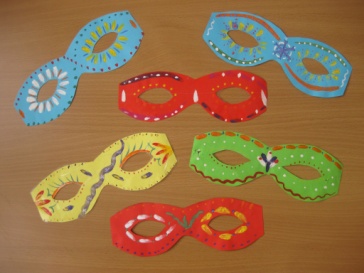 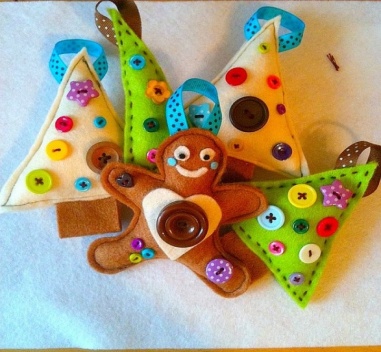 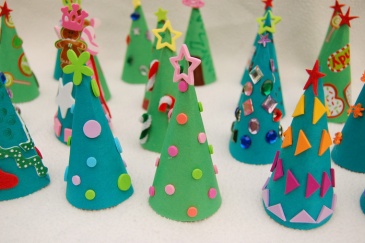 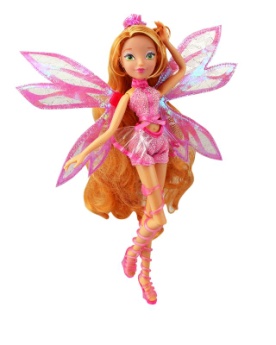 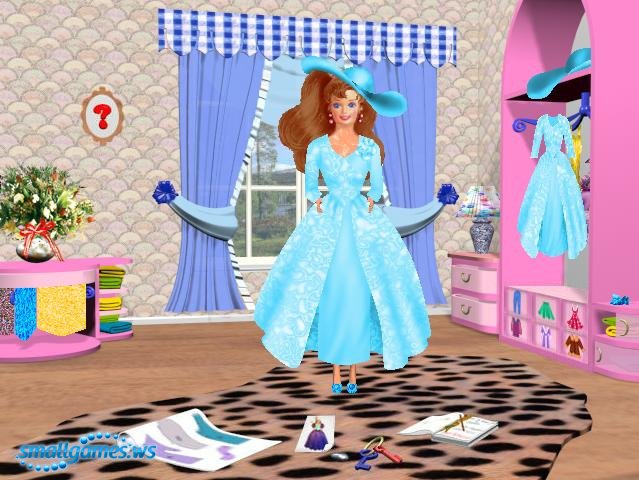 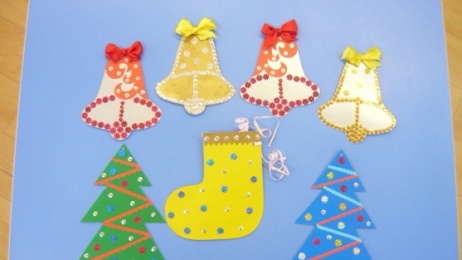 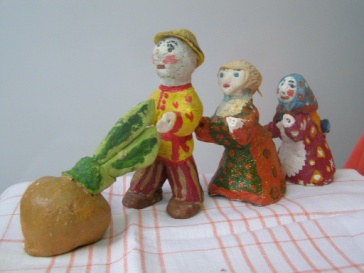 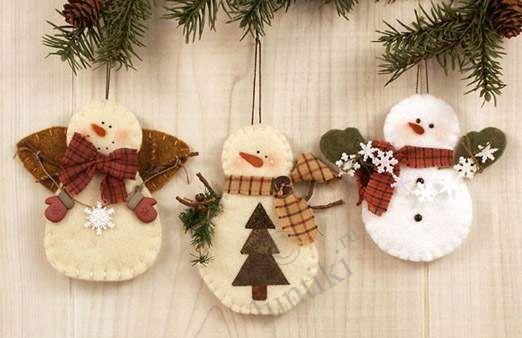 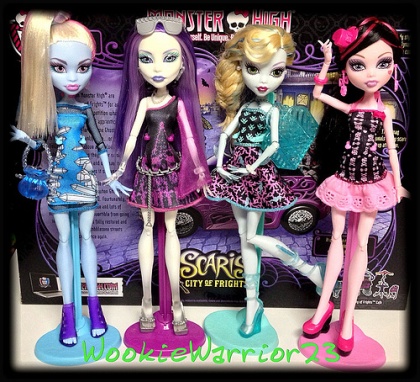 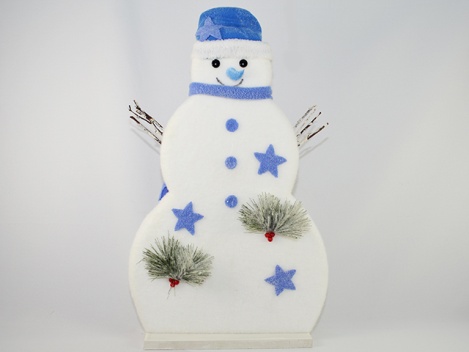 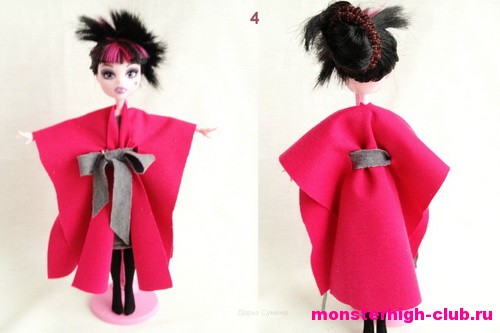 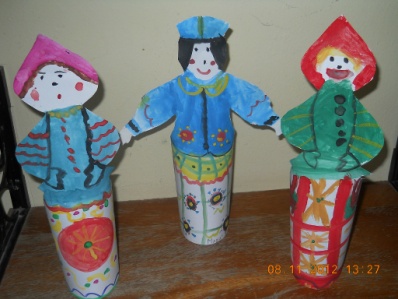 декорирование
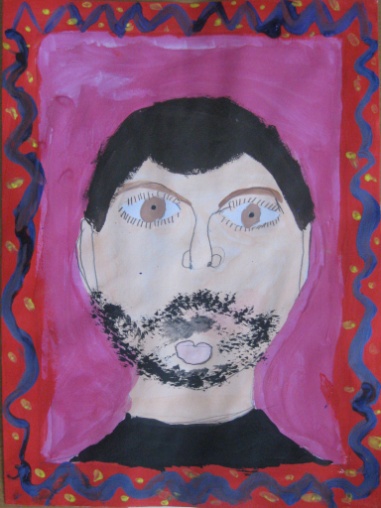 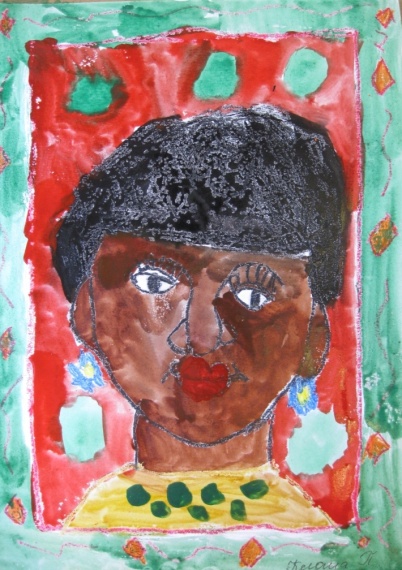 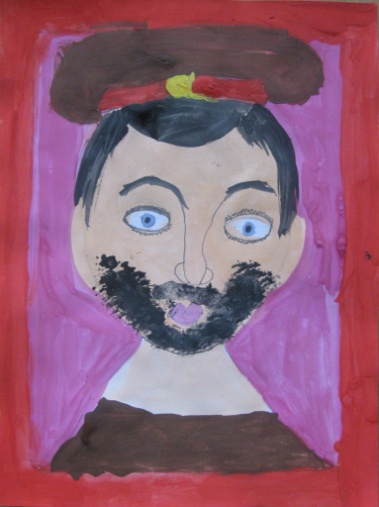 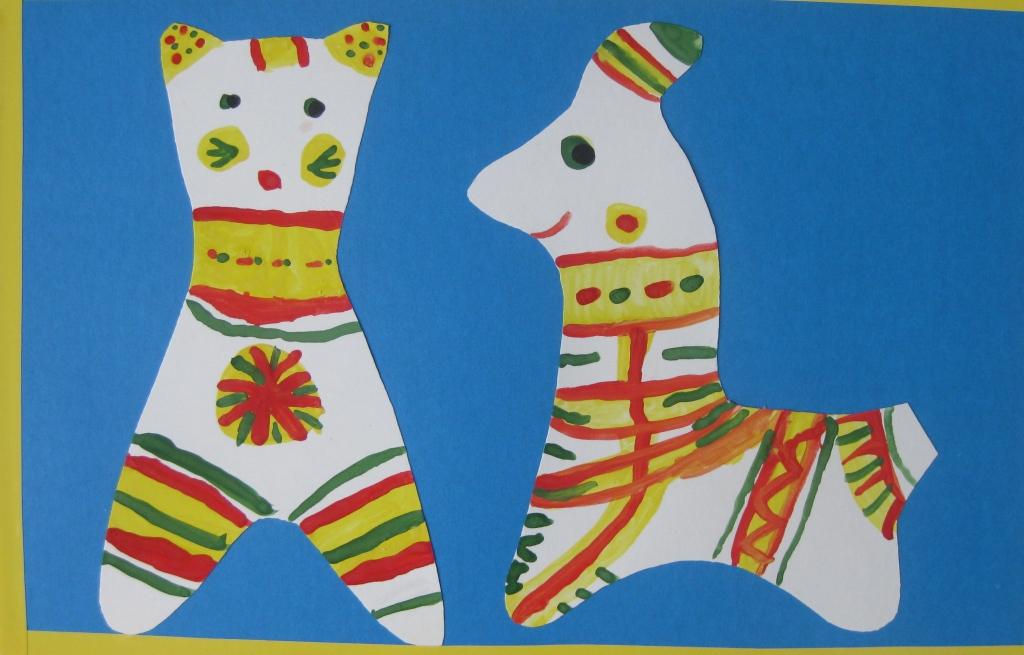 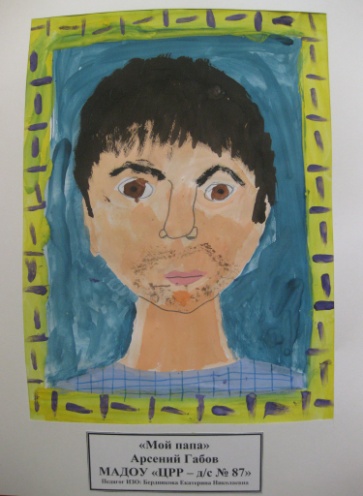 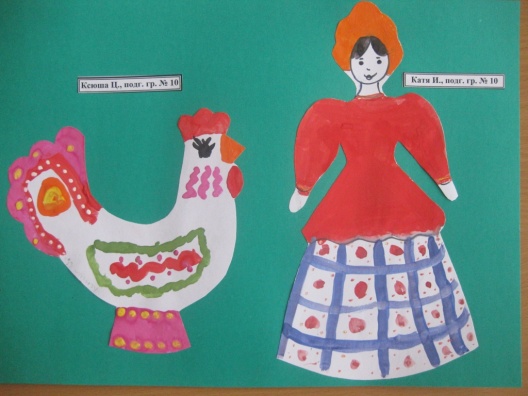 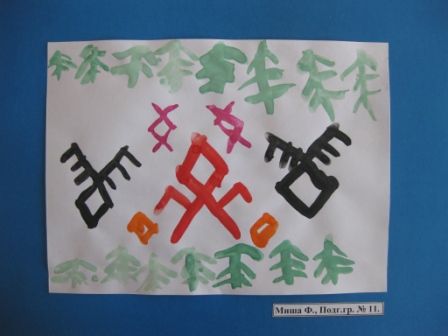 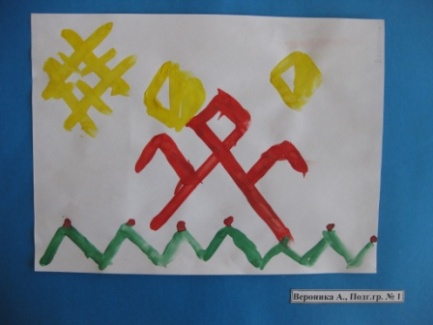 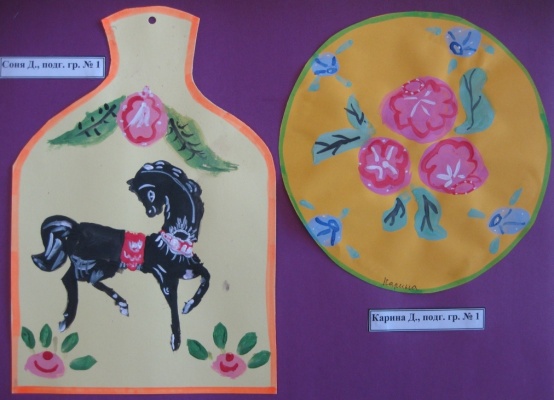 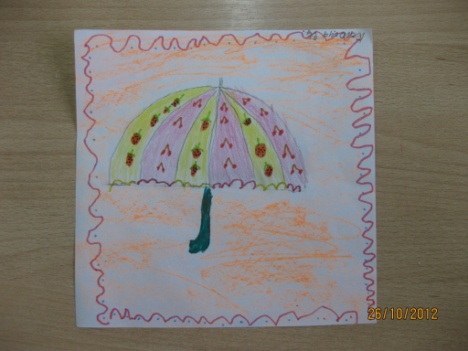 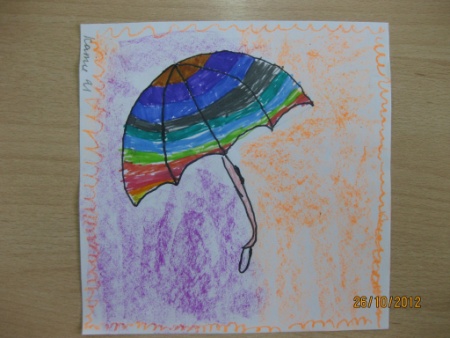 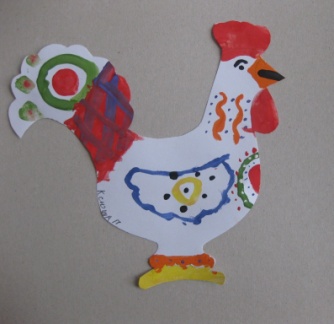 Дизайн одежды
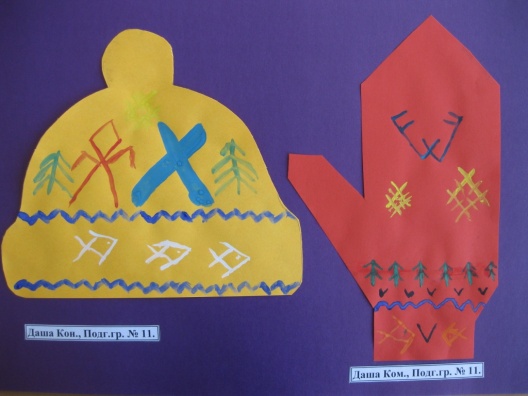 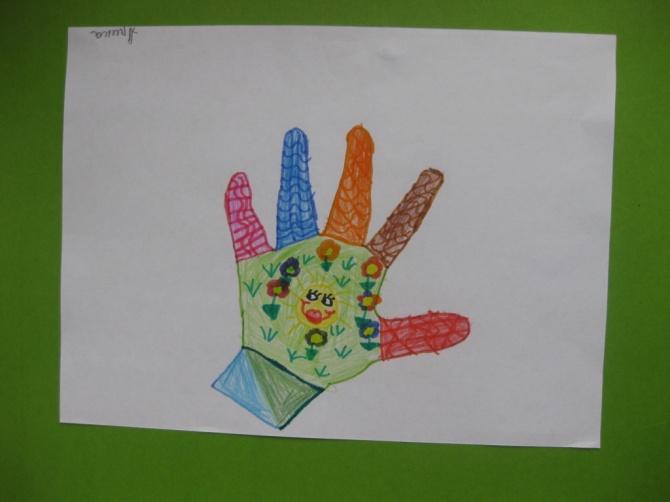 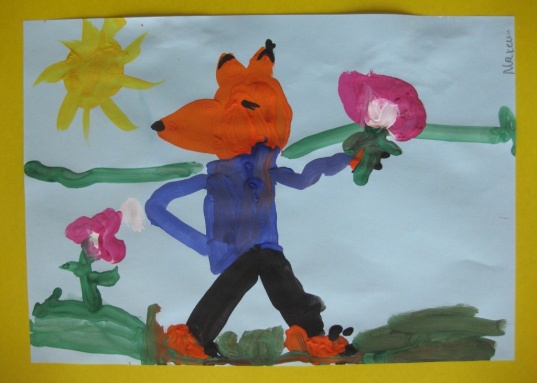 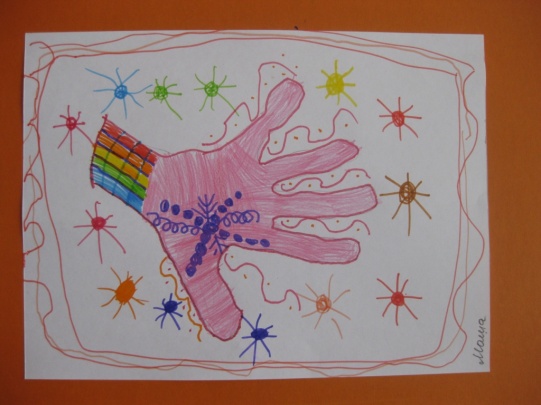 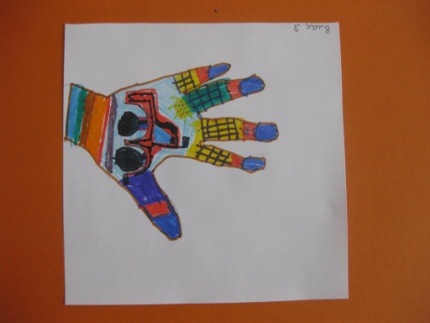 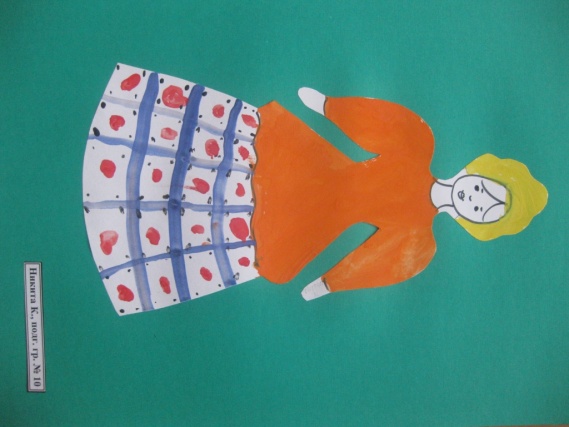 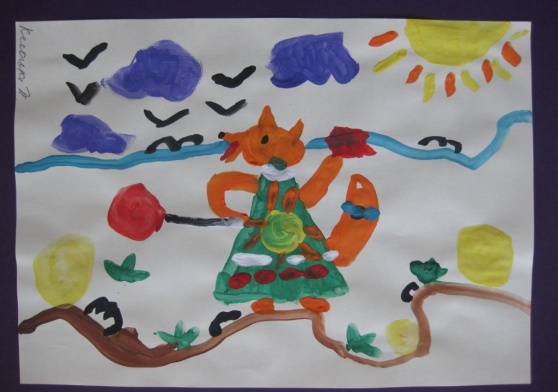 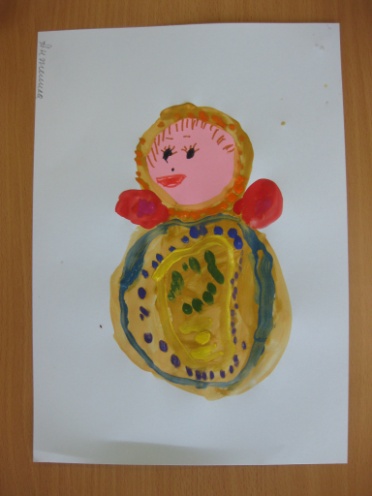 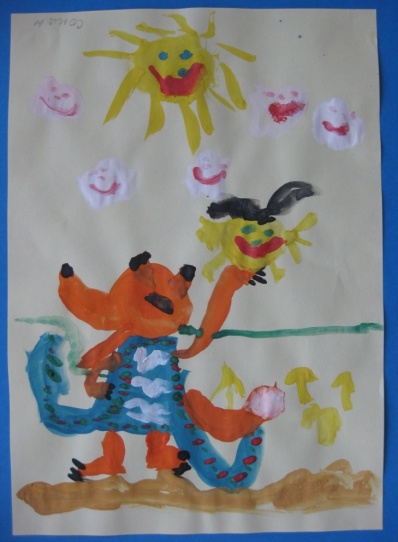 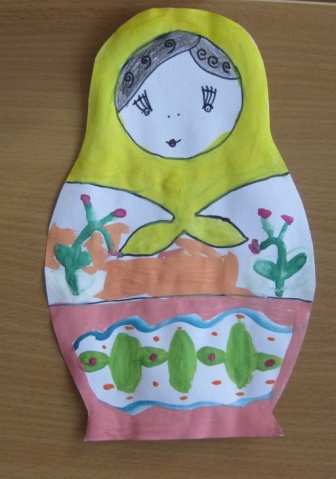 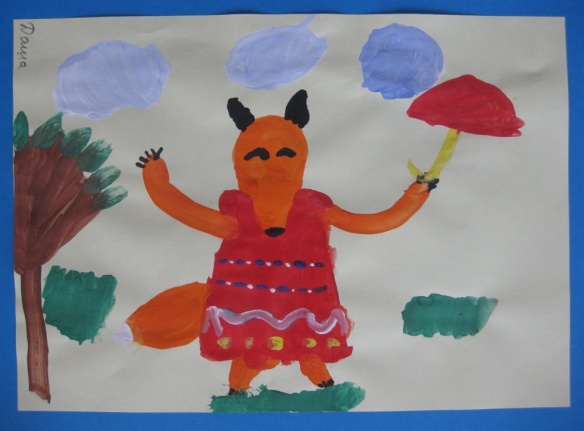 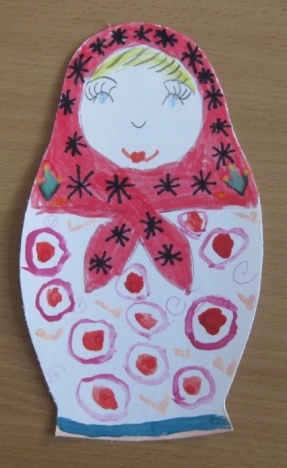 Декоративно - пространственный
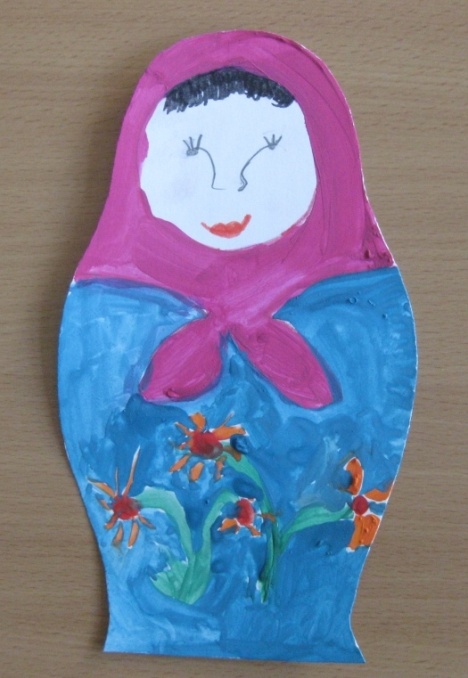 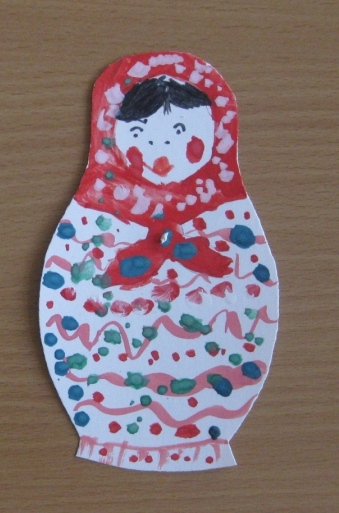 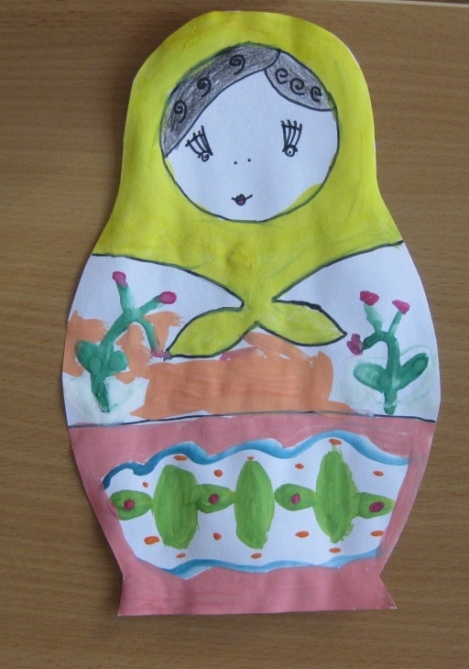 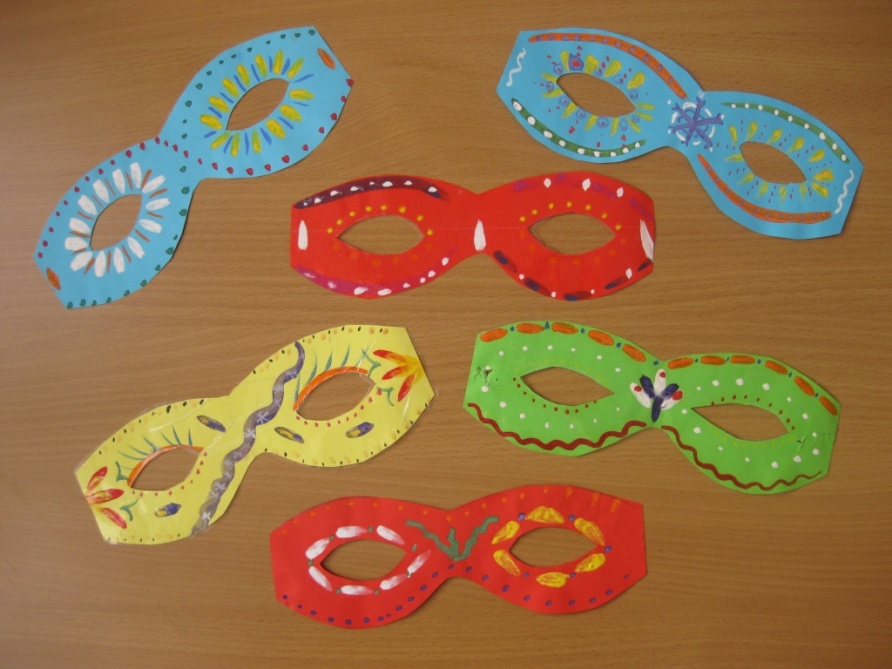 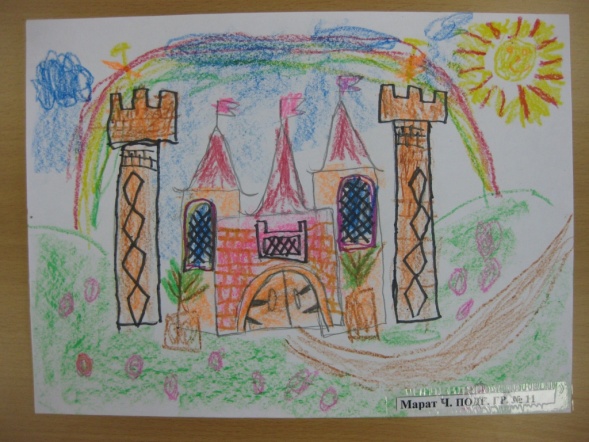 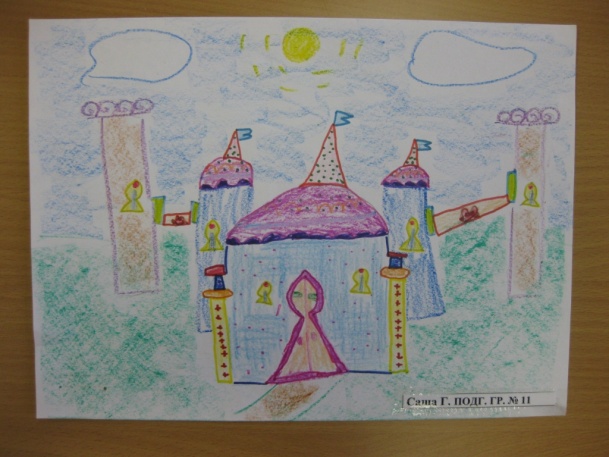 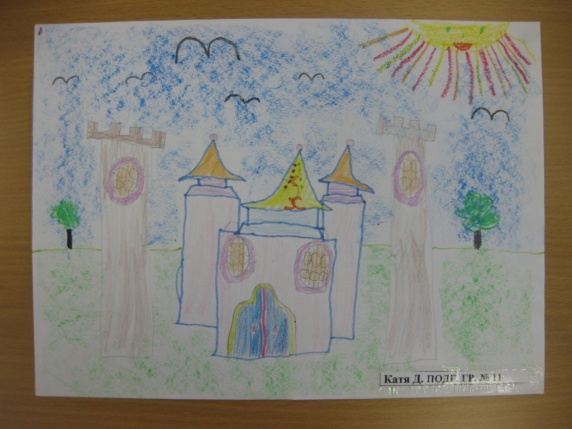 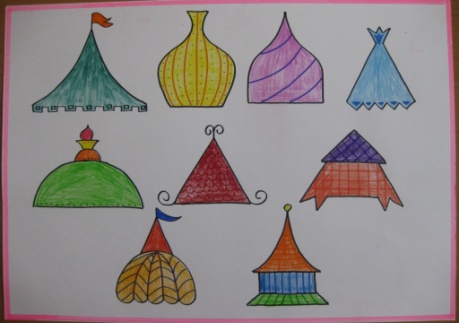 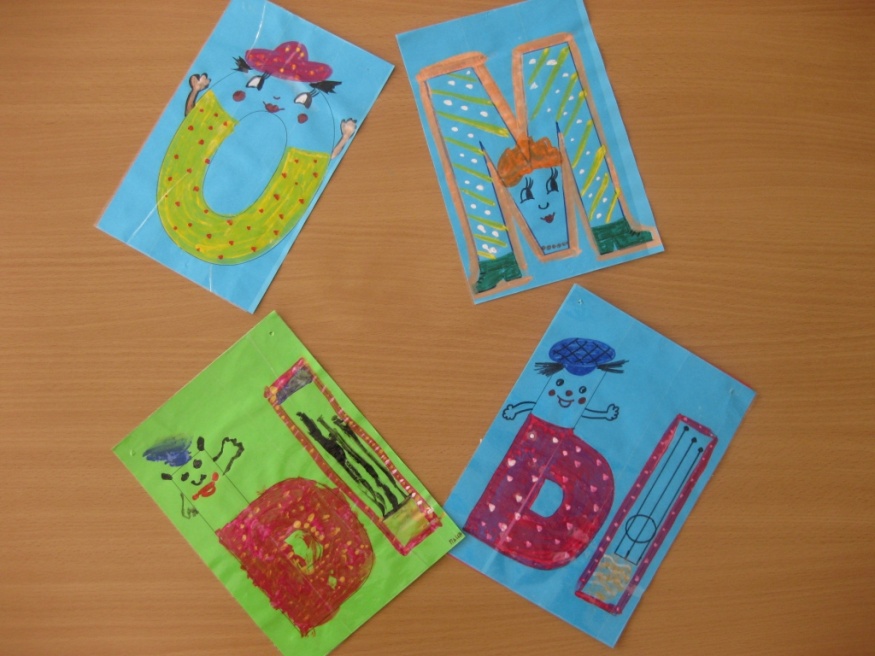 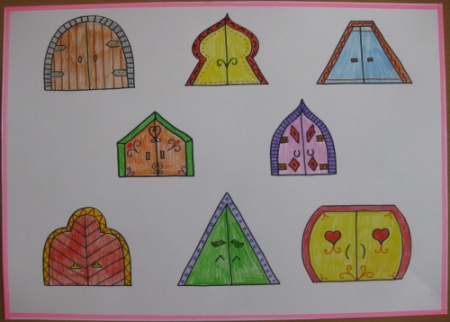 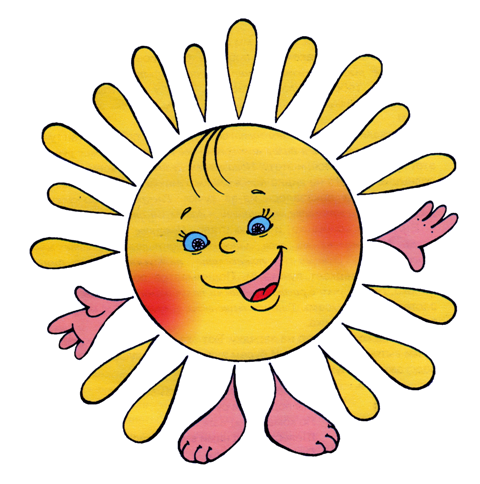 Занятия дизайн – 
деятельностью призваны воздействовать на ум, волю, чувства детей, побуждать их к творческому самовыражению, состоянию эмоционального комфорта, ощущения радости детства в различных видах художественно-творческой деятельности с применением нетрадиционных техник
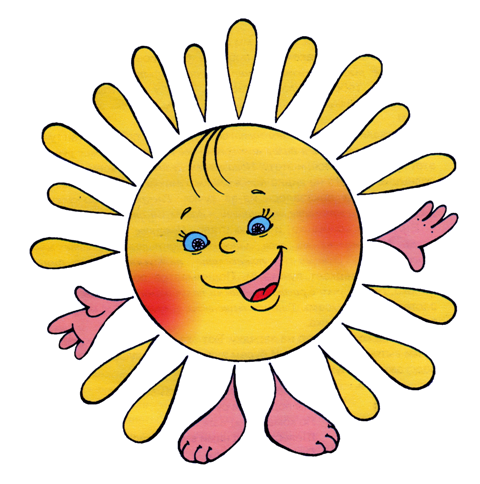 Основная цель
– приобщение детей к творчеству, развитие умения видеть мир глазами художника, формирование наблюдательности и внимательности, развитие  нестандартного мышления, фантазии ,воображения, раскрытие личности ребенка, его индивидуальности, ознакомление с основами дизайнерской деятельности.
Почему  так актуальны занятия дизайн - деятельностью старших дошкольников?
развивается  наглядно-образное  мышление; художественный и эстетический вкус, чувство стиля;
развивается  художественное восприятие окружающего мира, воображение, фантазия, творческое мышление;
развивается познавательная активность, мелкая моторика, пространственное ориентирование, восприятие;
повышается эстетическая  культура детей;
получение навыков работы с различными материалами;
формирование проектной культуры у детей и воспитание грамотного потребителя.
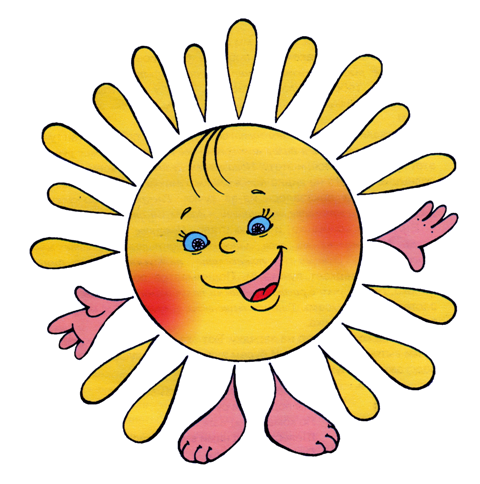 Какие же техники использовать?
коллаж, тестопластика, оригами, квиллинг, папье-маше, скрапбукинг, граттаж, декупаж, изонить и т.д.
ТЕСТОПЛАСТИКА – ЭТО ЛЕПКА ИЗ СОЛЕНОГО ТЕСТА
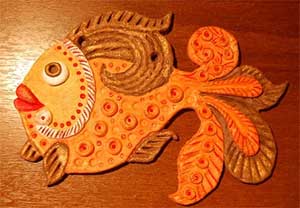 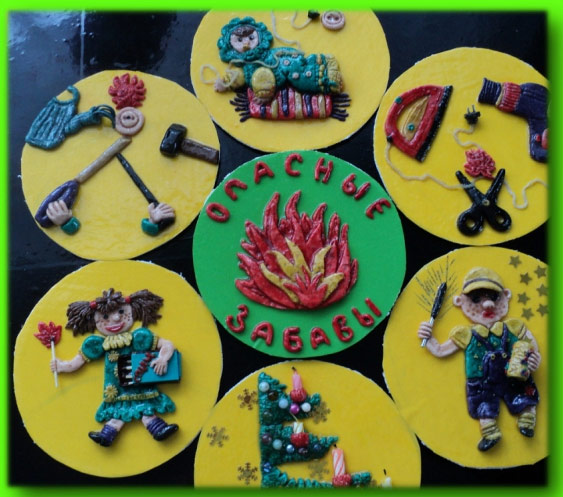 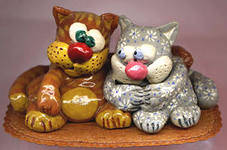 Папье-маше - не только красивое французское название, но и очень простая, бюджетная техника изготовления различных поделок из кусочков бумаги. Заниматься таким творчеством в детском саду – одно удовольствие.
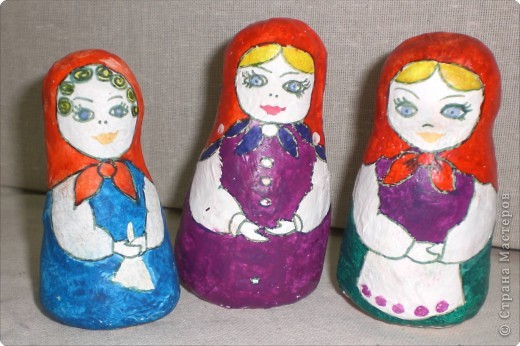 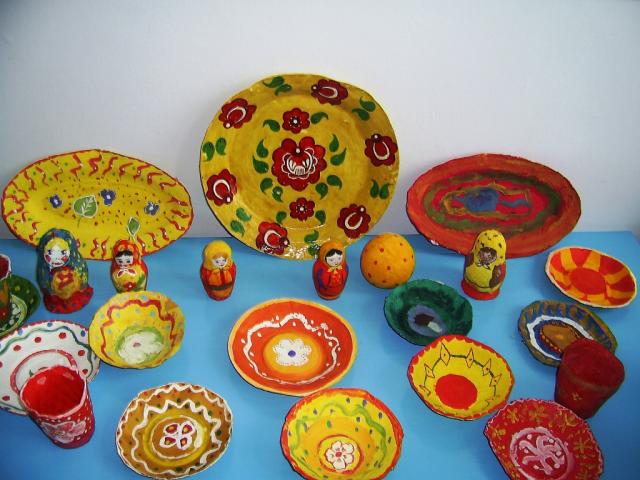 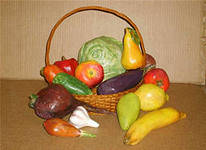 Скрапбукинг - это рукоделие, которое представляет собой  разработку, создание и оформление альбомов, упаковочных коробок, рамок для картин и фотографий, а также подарочных открыток.
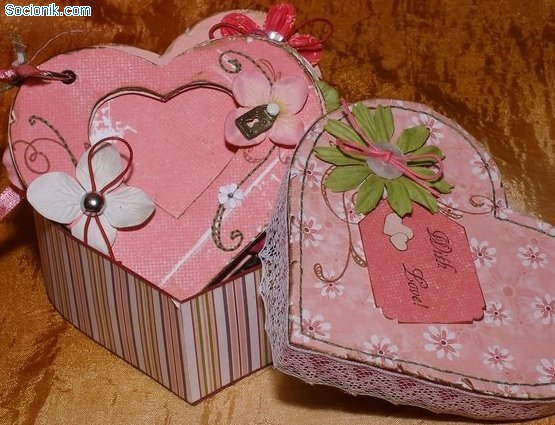 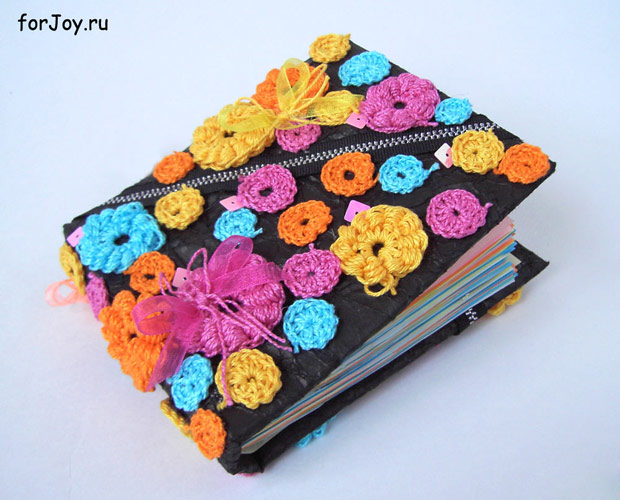 Оригами для детей - это аппликация, которая будет с одной стороны и интересна детям, а с другой стороны и сложна. Оригами для детей позволяет не только отвлечь ребенка от чего-либо, но еще и развивает ловкость рук ребят.
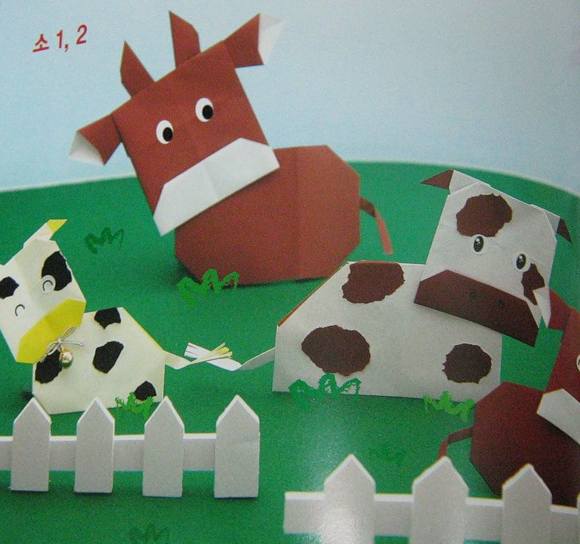 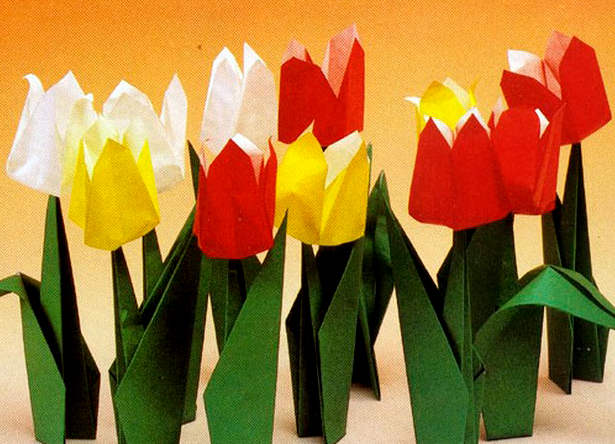 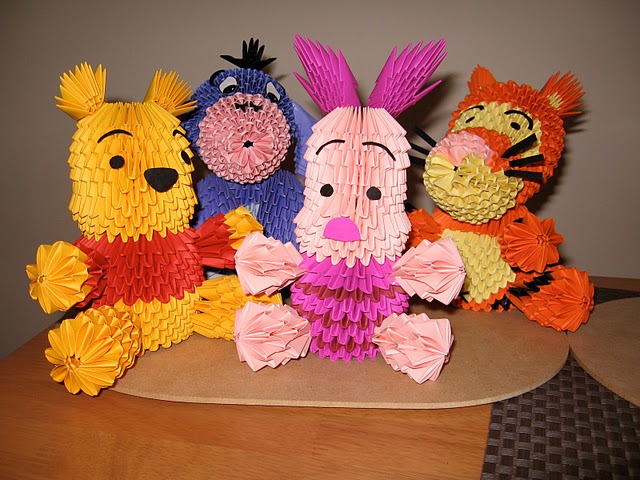 Квиллинг  - это искусство бумагокручения
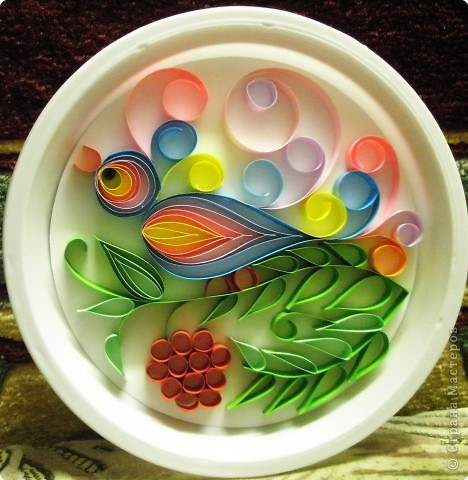 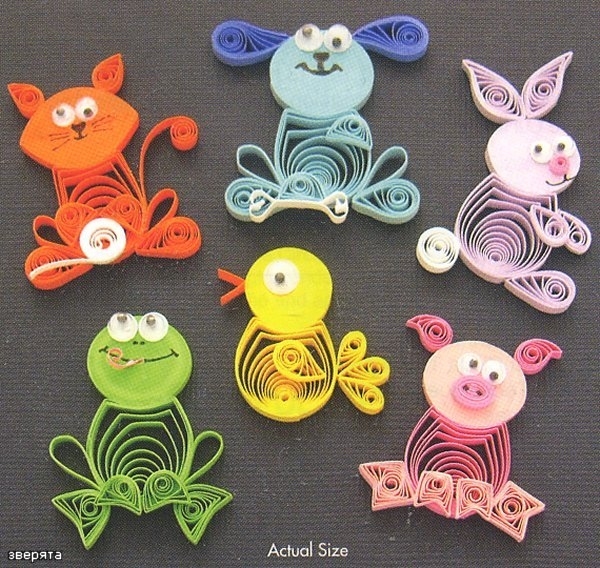 изонить — увлекательное занятие не только для взрослых, но и для детей. На первый взгляд, кажется, что эта техника очень сложная, на самом деле нужно просто усвоить закономерность и все будет отлично получаться.
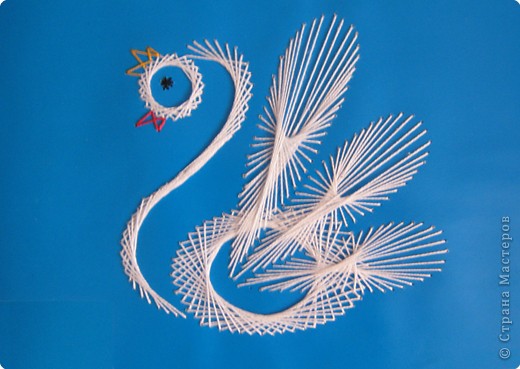 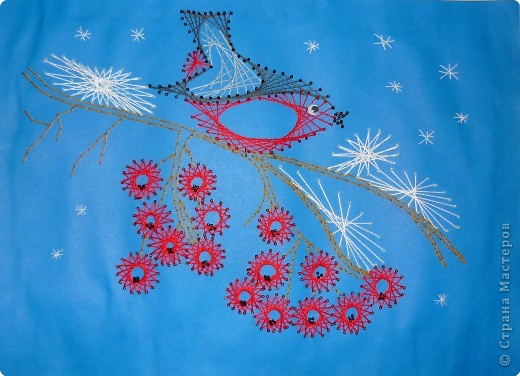 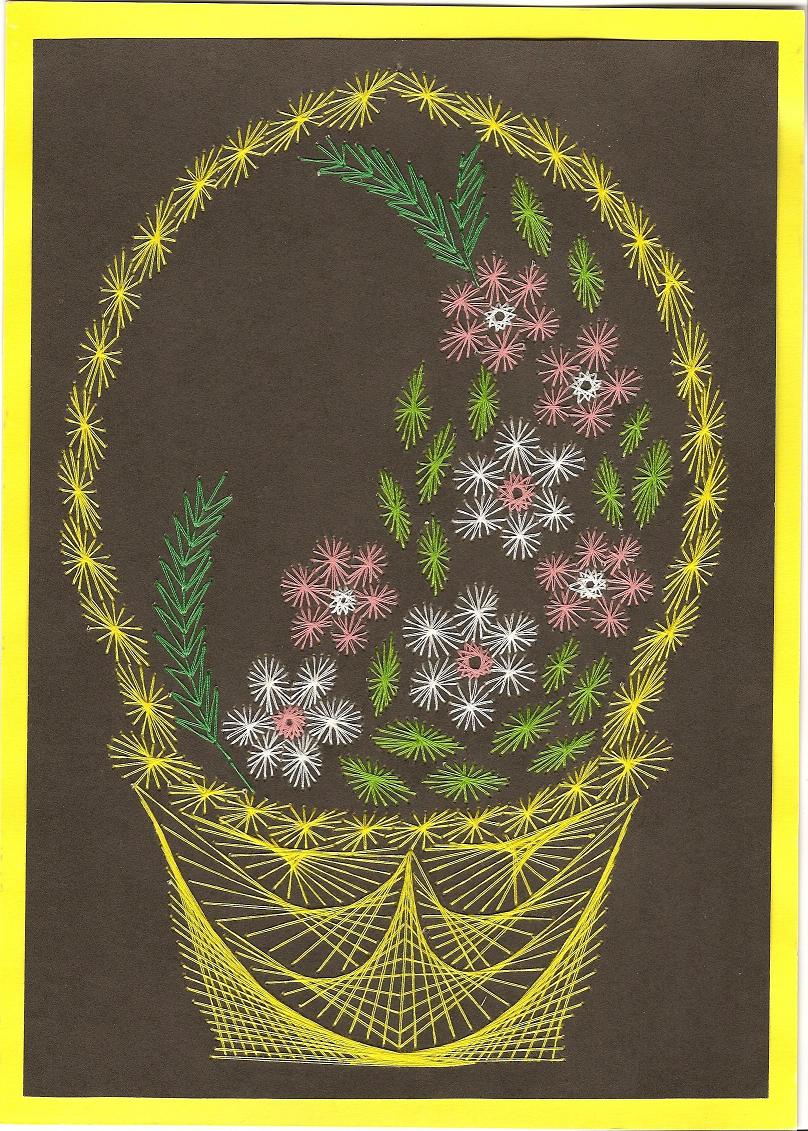 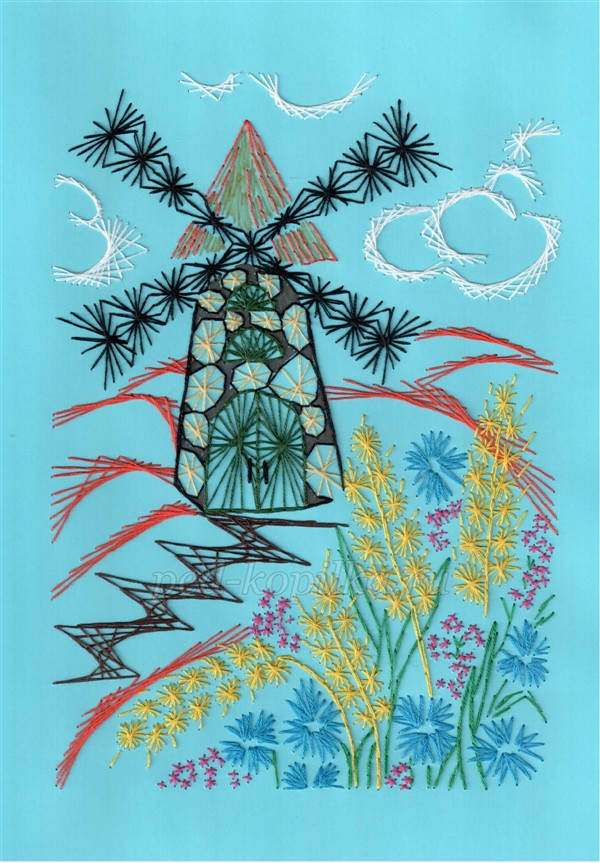 техника граттаж  в переводе с французского означает «процарапывание»
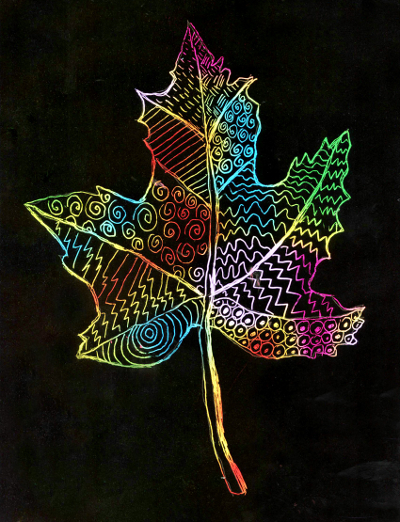 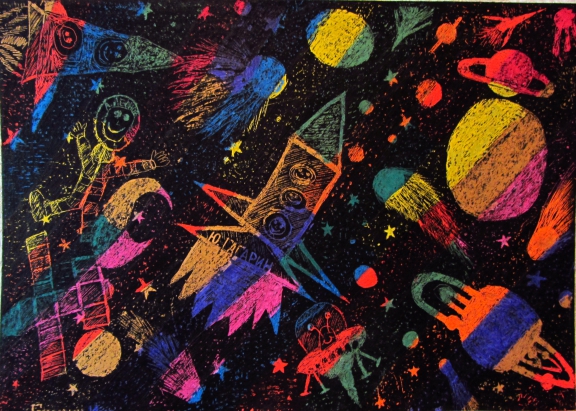 Декупаж – очень популярная современная техника декорирования различных предметов: от небольших тарелочек и вазочек до вместительных комодов и шкафов. Техника декупажа не очень сложна, но в ней есть приемы, требующие определенных навыков и умений
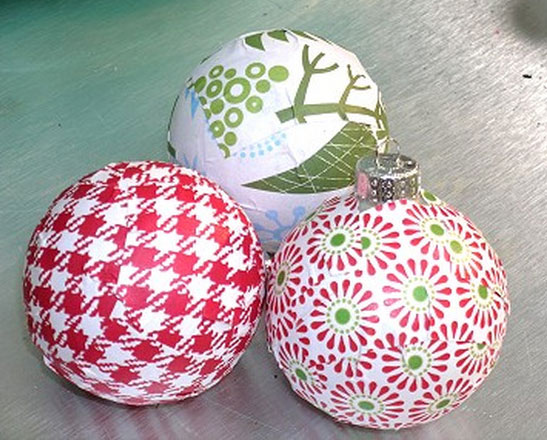 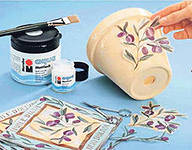 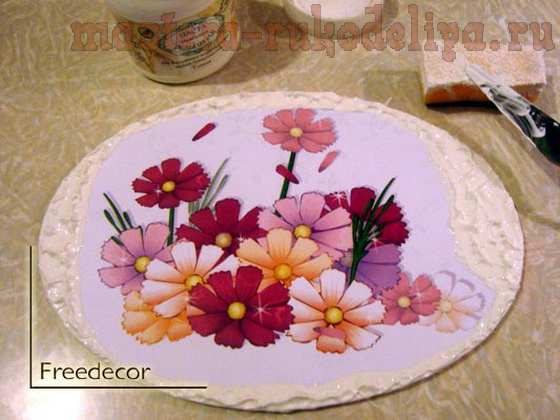 Коллаж очень интересная техника она может объединять в себе большинство нетрадиционных техник, в коллаже можно использовать и тестопластику, и граттаж, и изонить, и квиллинг, и  многое другое все зависит от того насколько богата ваша фантазия.
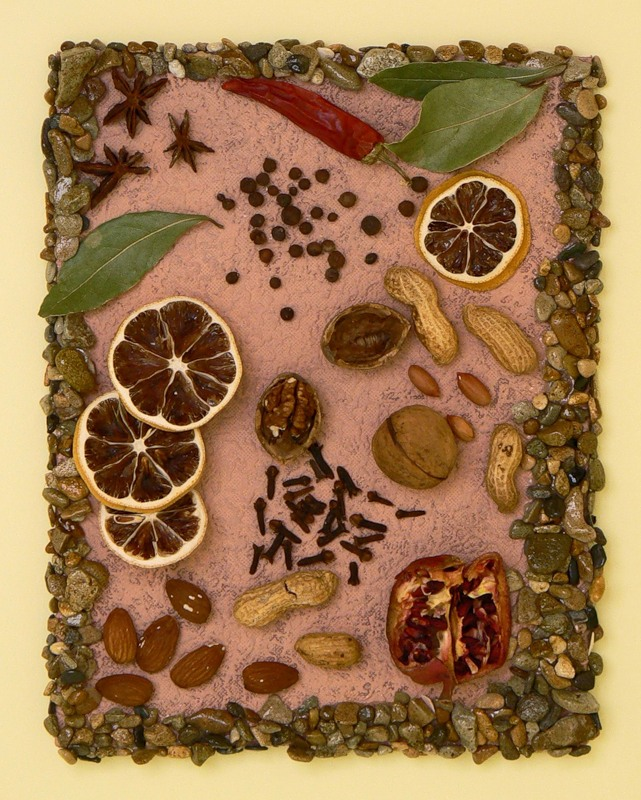 Список литературы
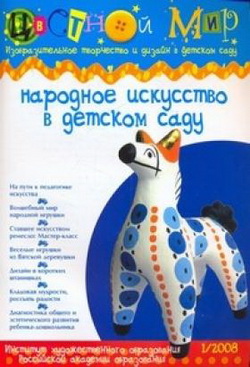 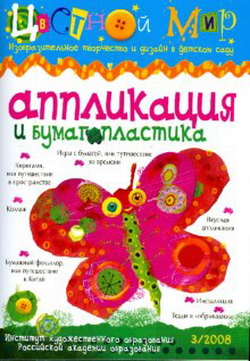 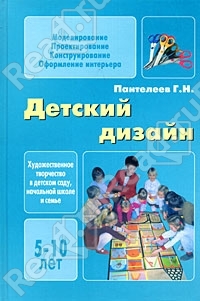 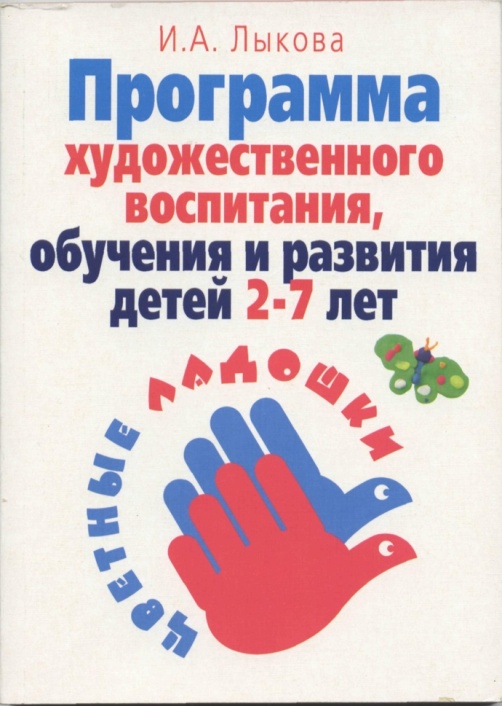 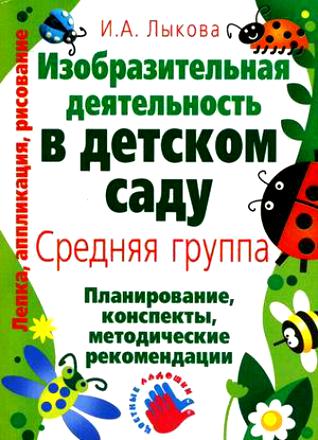 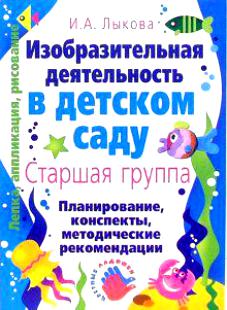 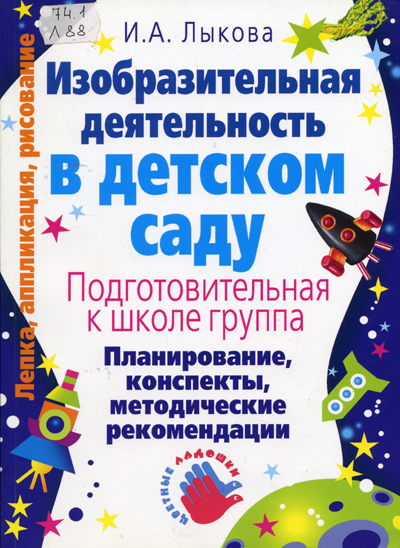 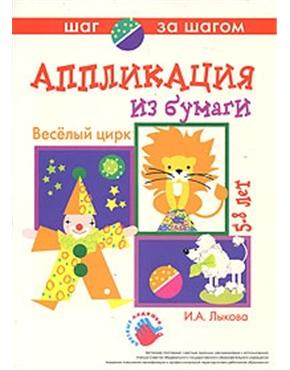 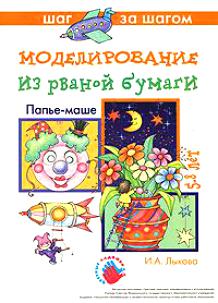 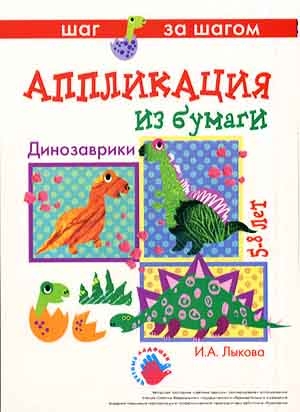 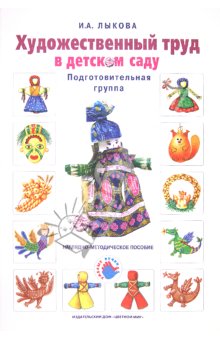 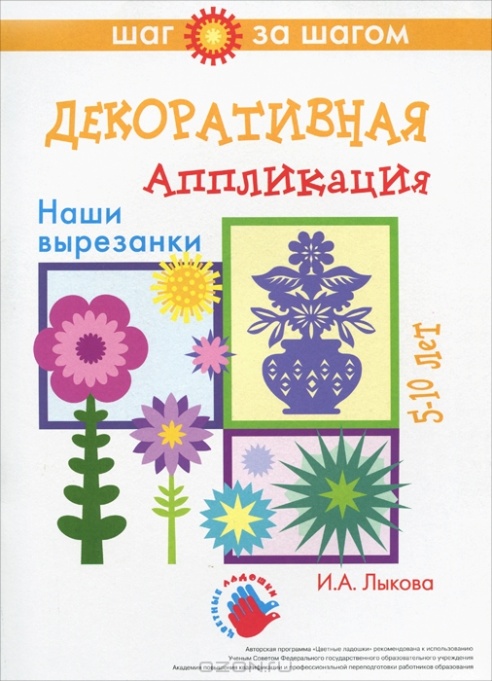 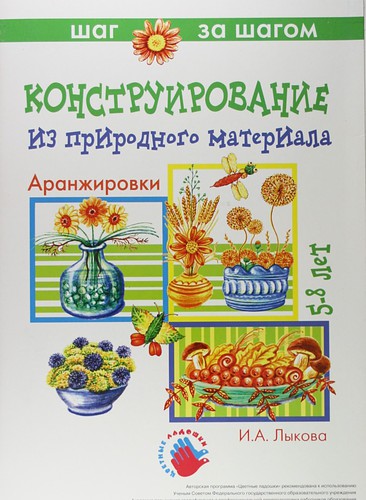 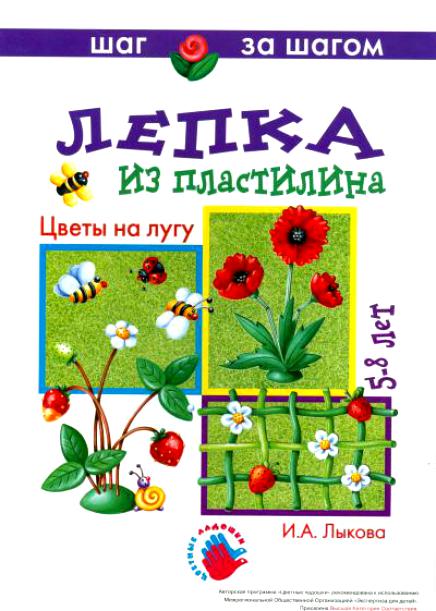 Лыкова И. Чудо-писанки – шедевры миниатюрной живописи// Дошкольное воспитание. – 2007. - № 3. – С. 46-52.
И.А.Лыкова « Художественный труд в детском саду»
Лыкова И.А. Дизайн-деятельность в современном мире и дошкольном образовании
И.В.Новикова «Аппликация из природных материалов в детском саду»
 Пантелеев Г. Детский дизайн. – М.: КАРАПУЗ-ДИДАКТИКА, 2006. – 192 с., ил.
 Парамонова Т. Лоскутный стиль// Обруч: образование, ребенок, ученик. – 2006. - № 3. – С. 34-36.
Ярыгина А. Графический дизайн// Дошкольное воспитание. – 2005. - № 2. – С. 35-41.
Ярыгина А. Дети и дизайн: фитодизайн, флористика, аранжировки из природных материалов// Дошкольное воспитание. – 2006. - № 2. – С. 65-71.
Милева Е.К. Детский дизайн в контексте специфики дизайна как вида искусства и истории его развития
Милева Е.К., Динкова Г. Летняя дизайнерская мастерская
Вербенец А.М., Базикало С.В., Игнатенко Е.Е. Особенности и условия развития дизайн-деятельности старших дошкольников
Махотина Е.Н. Представления старших дошкольников о дизайне и профессии дизайнера
Ческидова И.Б. Приобщение дошкольников к дизайнерской деятельности в процессе ознакомления с народным декоративно-прикладным искусством
Лаврентьева И.А. Театральный дизайн в детском саду
Котлякова Т.А., Мирная Ю.А. Развитие дизайнерского творчества детей в лепке
Сибиркина Е.Н. Многообразие художественных материалов в детской дизайнерской деятельности